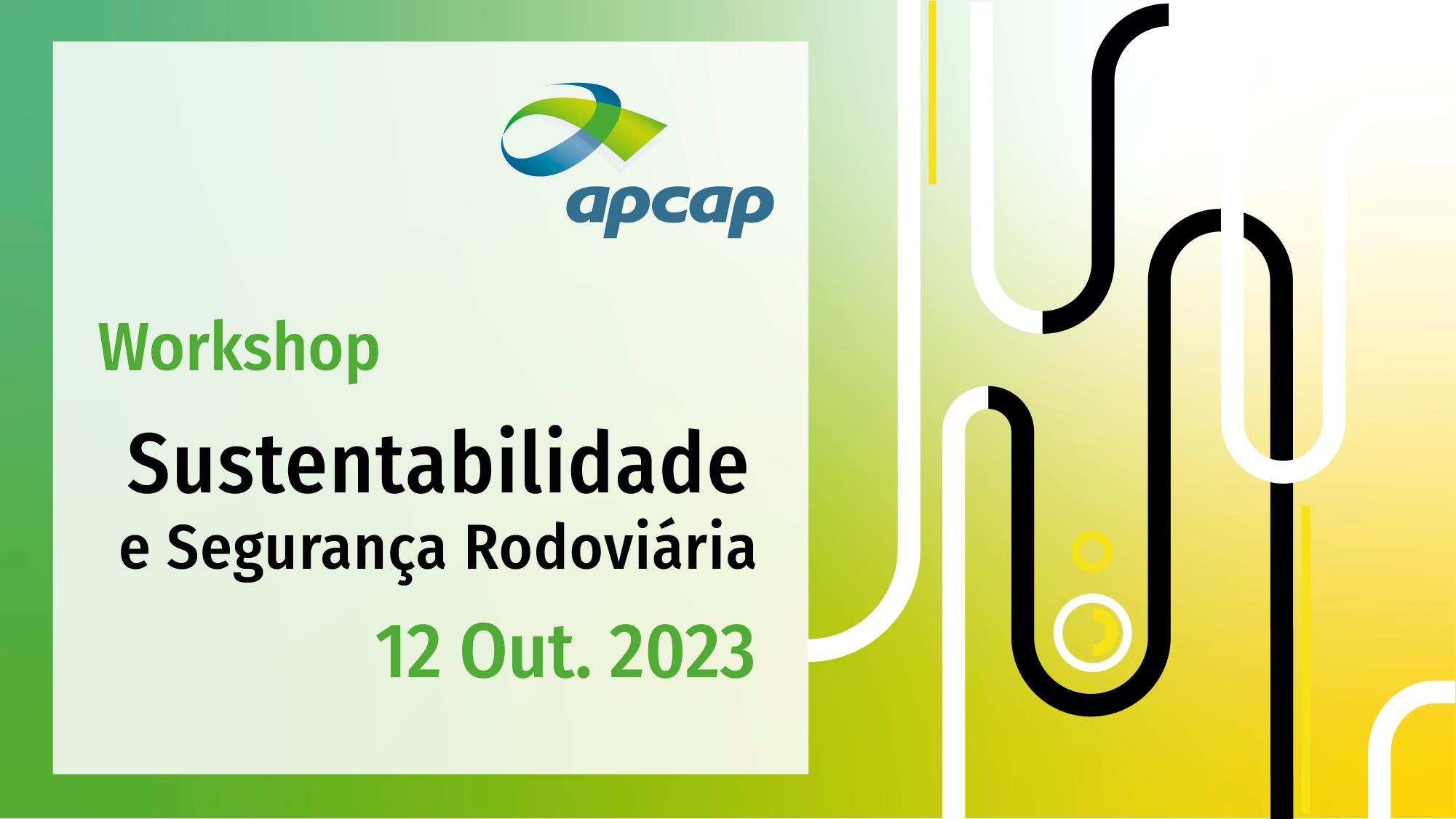 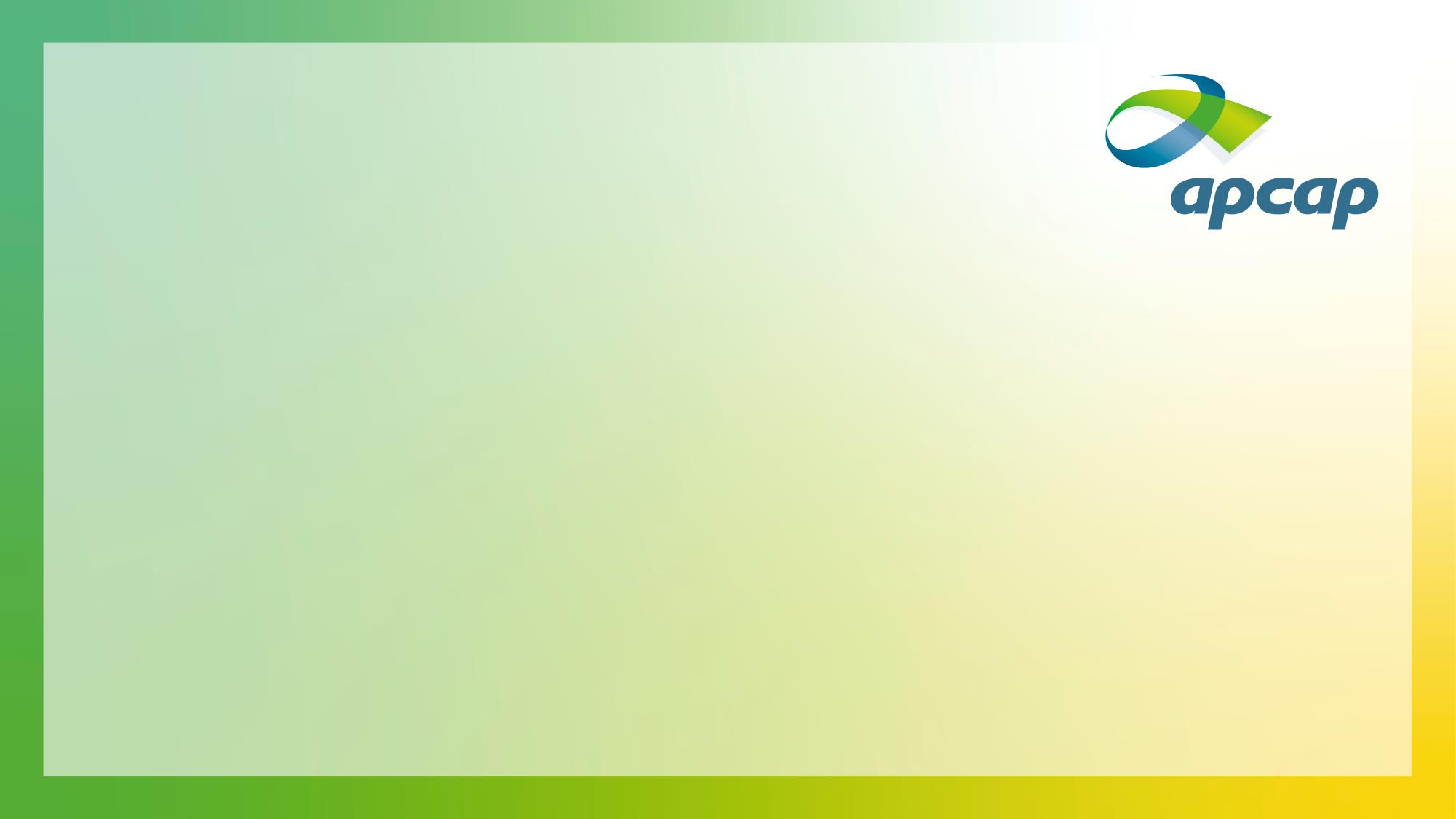 APCAP - Sustentabilidade e Segurança Rodoviária
Trabalhos na Estrada
Presente e Futuro, Novos Equipamentos



Segurança Rodoviária - Inovação e Melhores Práticas
Segurança Rodoviária
Trabalhos na Estrada - Presente e Futuro | Novos Equipamentos
Principais Atividades na Estrada
Perigos
Zona de Obras
Manutenção
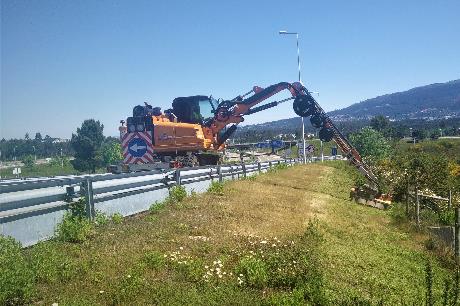 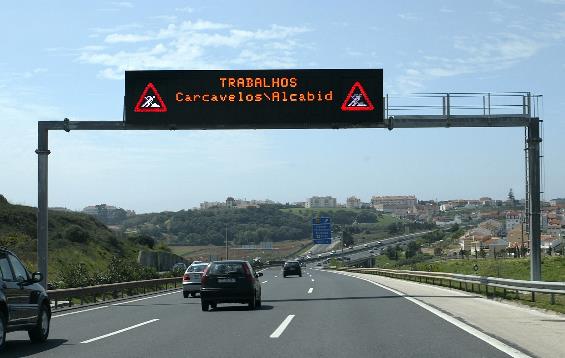 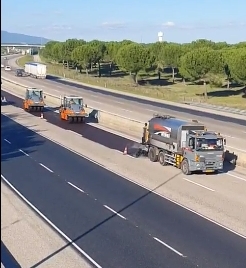 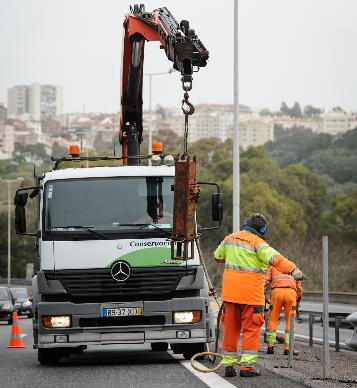 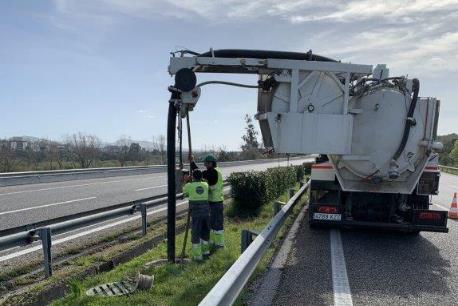 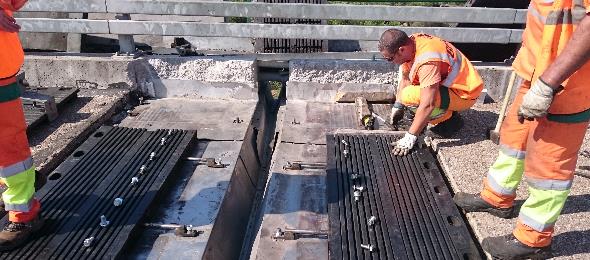 3
[Speaker Notes: Manutenção: controlo vegetação / limpezas drenagem / varreduras / limpeza de elementos refletores
Zonas de Obras: estabilização de taludes / beneficiação pavimentos / tratamento juntas / reparação acidentes (pavimento, guardas de segurança, sinalização, delineadores)
Perigo: remoção obstáculos / animal na via /viatura parada]
Segurança Rodoviária
Trabalhos na Estrada - Presente e Futuro | Novos Equipamentos
Para as atividades na Estrada, procuramos:
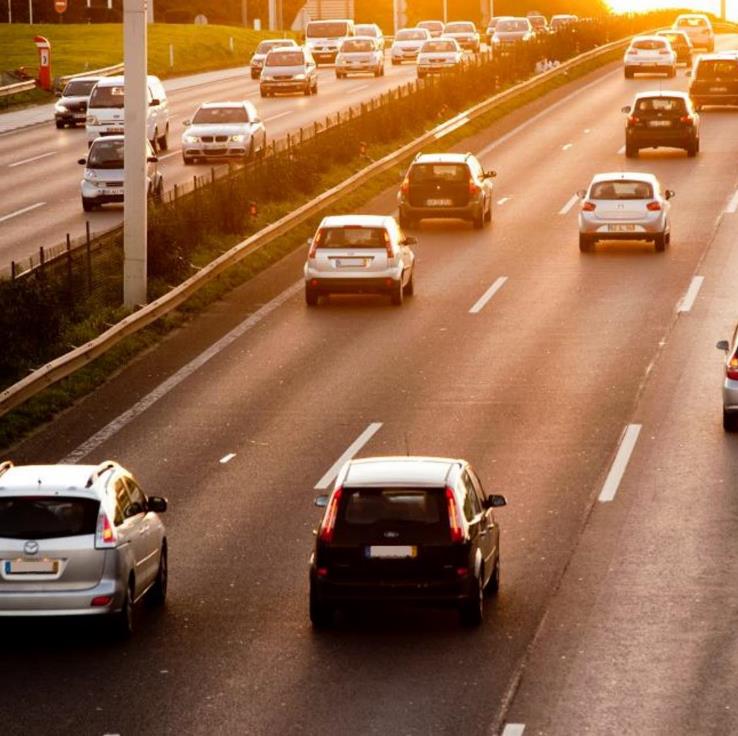 Elevar os padrões de controlo de riscos de segurança e saúde
Elevar o nível de proteção das obras rodoviárias
Eliminar os atravessamentos
Zero vítimas mortais e feridos graves
4
Segurança Rodoviária
Trabalhos na Estrada - Presente e Futuro | Novos Equipamentos
Segurança nos Trabalhos na Estrada
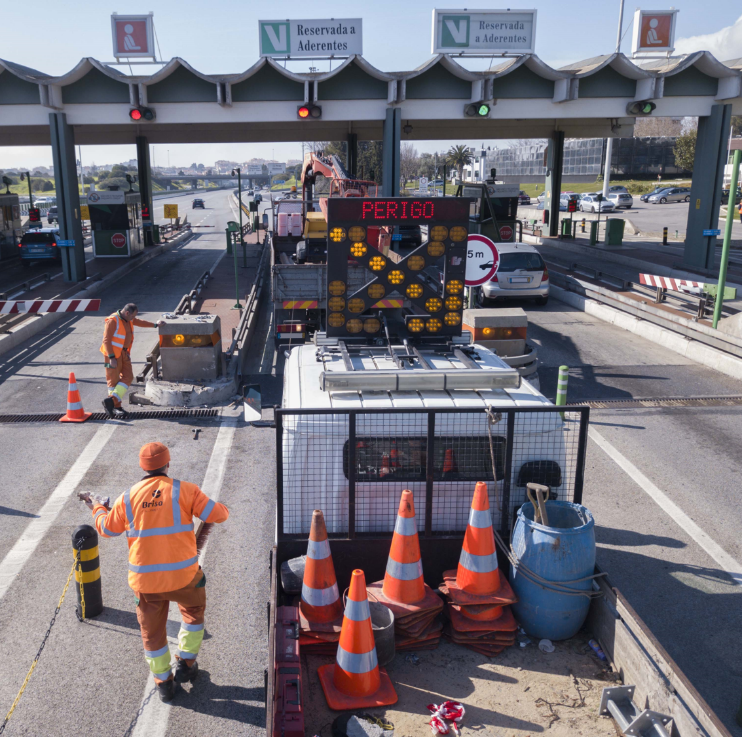 Garantir a segurança de TODOS os que circulam e trabalham na estrada enquanto decorrem atividades, através de:​
Reforço de sinalização e visibilidade​
Mitigação da gravidade dos acidentes
Redução da exposição ao risco
5
Segurança Rodoviária
Trabalhos na Estrada - Presente e Futuro | Novos Equipamentos
O que estamos a fazer?
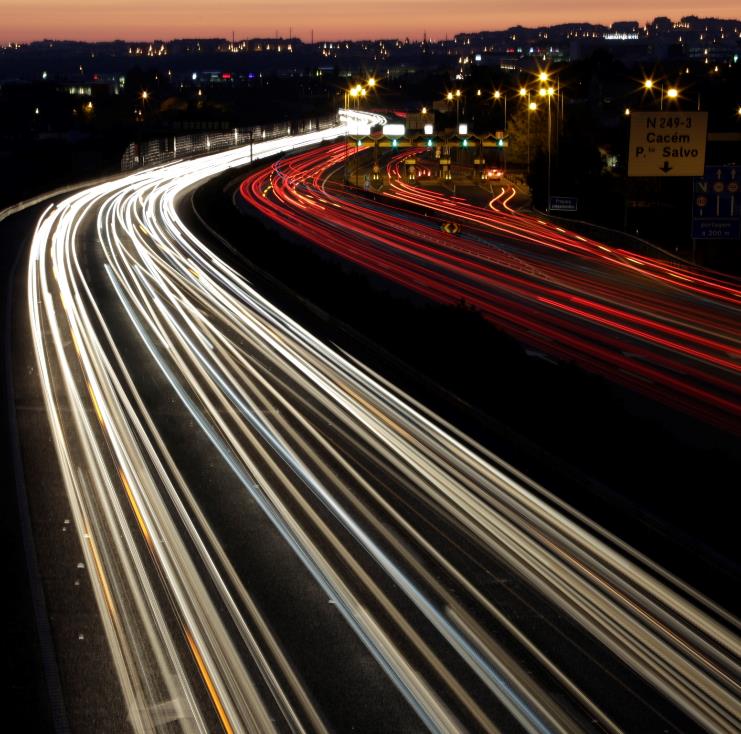 Benchmark das melhores práticas
Revisitar procedimentos
Melhorar a visibilidade da sinalização
Reforçar a proteção com novos equipamentos 
Desafiar o estado de evolução da técnica / inovação
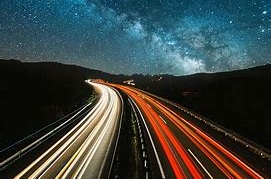 6
[Speaker Notes: Melhores Práticas nacionais e internacionais / MST / RST
Novos equipamentos – vamos ver mais à frente]
Segurança Rodoviária
Trabalhos na Estrada - Presente e Futuro | Novos Equipamentos
Reforço de sinalização e visibilidade​
Decoração de Viaturas
Kits de sinalização
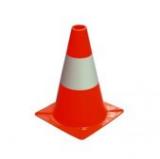 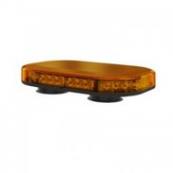 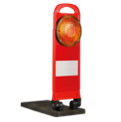 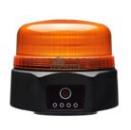 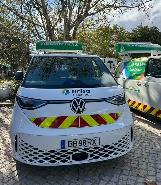 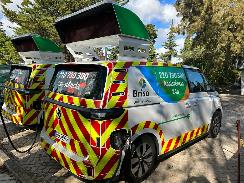 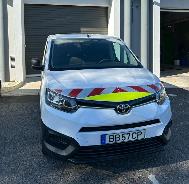 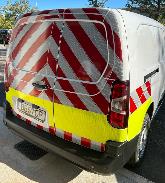 Seta-cruz rebatível com painel PMV
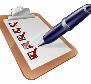 Outubro 2023
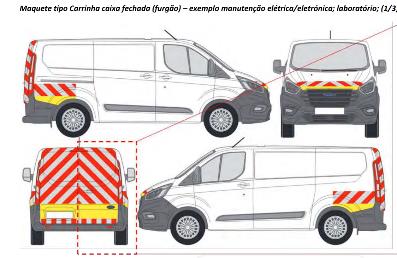 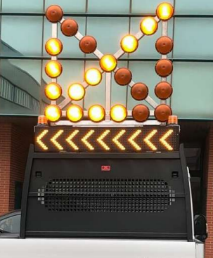 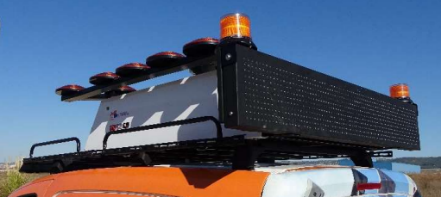 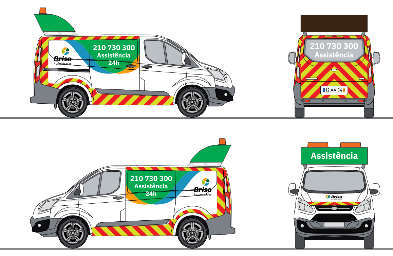 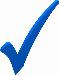 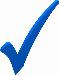 Implementado
Implementado
7
[Speaker Notes: Aumentar visibilidade dos veículos de trabalho da Brisa (e contratados) que operam na via​, garantindo uniformização
Para todas as viaturas / KITS: compostos por cones, pirilampos e rotativas magnéticas
Para reforço da visibilidade da sinalização de posição nas carrinhas da Assistência Rodoviária]
Segurança Rodoviária
Trabalhos na Estrada - Presente e Futuro | Novos Equipamentos
​Mitigação da gravidade dos acidentes
​
​Atenuadores de choque transportáveis (TMA) caraterizam-se como proteção complementar de segurança.
​
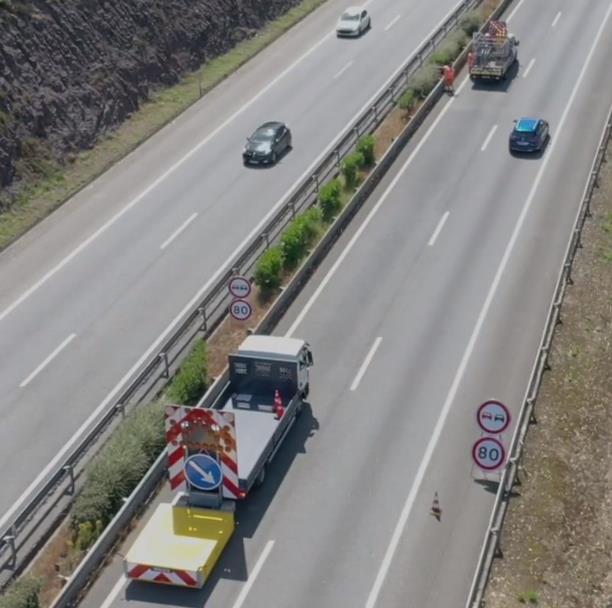 Os objetivos da utilização de TMA, nos trabalhos móveis e fixos, são:​
Aumentar o nível de visibilidade dos trabalhos
Atenuar as consequências em caso de colisão
Aumentar a proteção da equipa de trabalho
“TMA is designed to save lives in your work zone”
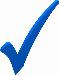 Implementado
8
Segurança Rodoviária
Trabalhos na Estrada - Presente e Futuro | Novos Equipamentos
​Mitigação da gravidade dos acidentes
​
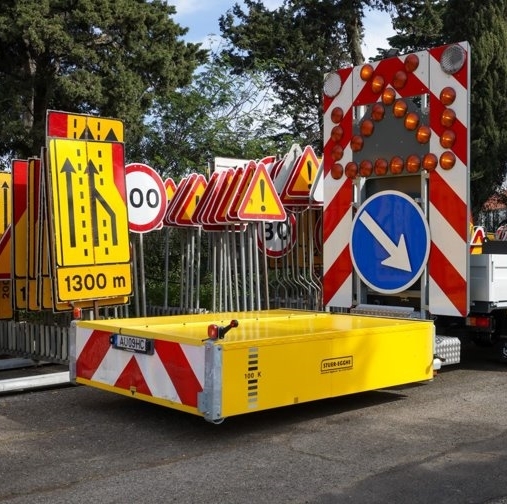 Data de entrada em operação
Dezembro 2021
Número de TMA
15 TMA em operação  
5 TMA aguardam averbamento pelo IMT
Número de horas de TMA
10 mil horas
9
Segurança Rodoviária
Trabalhos na Estrada - Presente e Futuro | Novos Equipamentos
​Mitigação da gravidade dos acidentes
​
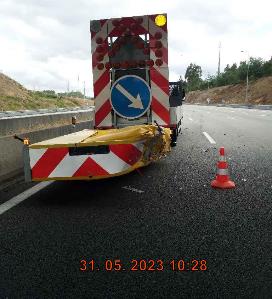 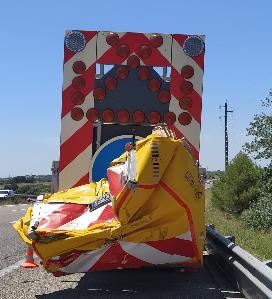 A1 - Empreiteiro
Data: 07/07/2023
Causa: Distração
Vítimas: 2 ilesos
A41 - Brisa
Data: 31/05/2023
Causa: Distração
Vítimas: 1 ileso e 1 FL
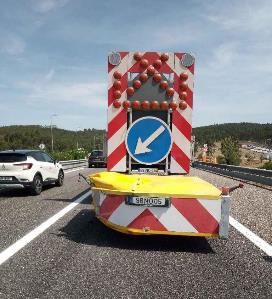 A33 - Brisa
Data: 30/06/2023
Causa: Distração
Vítimas: 2 ilesos
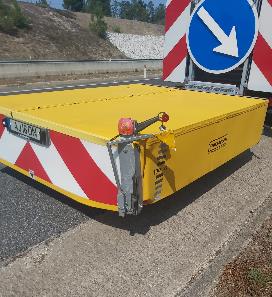 A1 - Empreiteiro
Data: 30/08/2023
Causa: Sonolência
Vítimas: 1 ileso e 1 FL
10
Segurança Rodoviária
Trabalhos na Estrada - Presente e Futuro | Novos Equipamentos
Próximos Passos
Novos Esquemas
Sinalização Luminosa Transportável
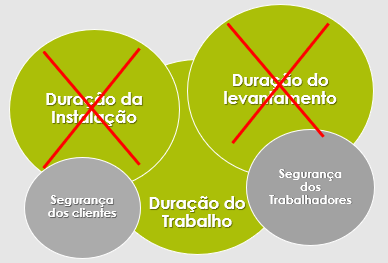 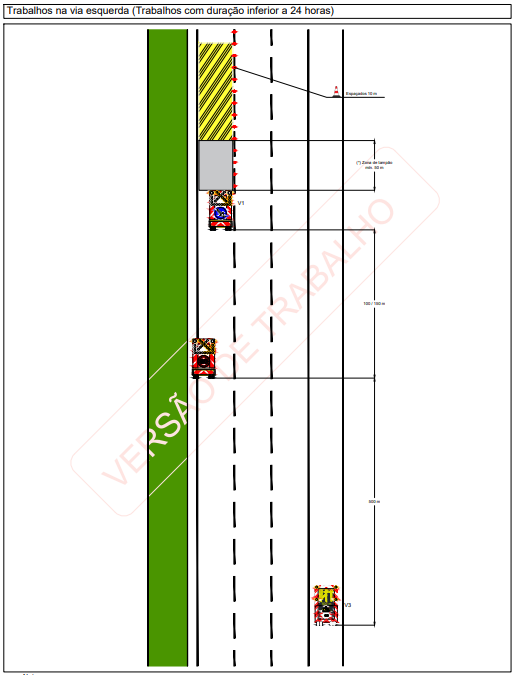 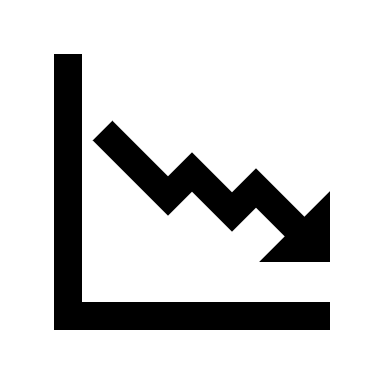 ​Redução do tempo para (des)montagem da sinalização
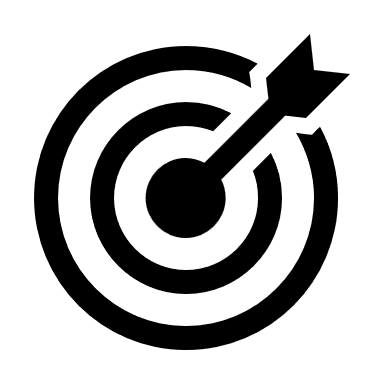 ​Minimizar o risco de exposição de clientes e dos trabalhadores
11
Segurança Rodoviária
Trabalhos na Estrada - Presente e Futuro | Novos Equipamentos
Sinalização Luminosa Transportável
Sinalização dos Trabalhos na Plataforma com recurso a equipamentos automáticos:​
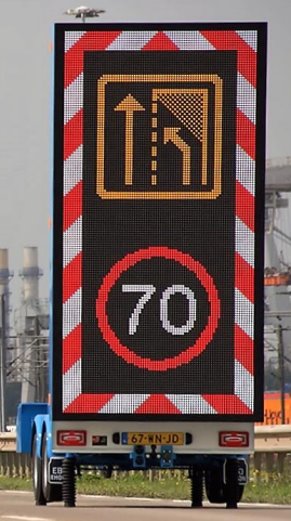 Atrelados PMVs para utilização nos novos esquemas de sinalização temporária para trabalhos fixos e móveis
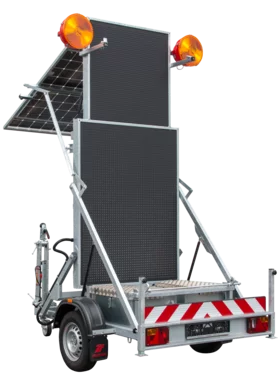 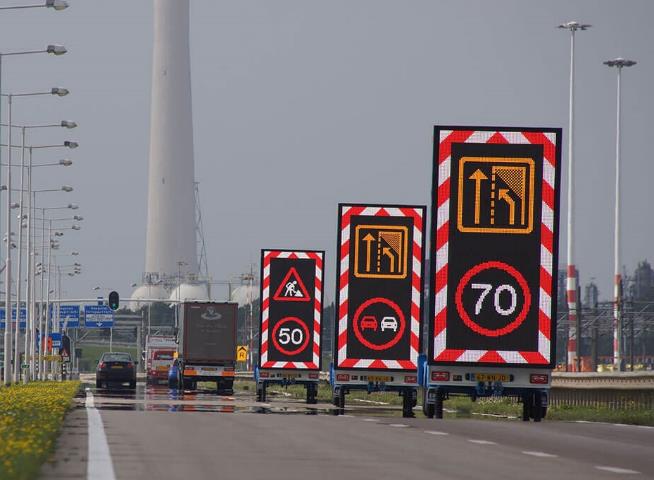 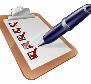 Dezembro 2023
12
[Speaker Notes: 2 atrelados EBO Van Weel + 2 atrelados PMV Horizont
2 estruturas de transporte de sinalização]
Segurança Rodoviária
Trabalhos na Estrada - Presente e Futuro | Novos Equipamentos
​Conclusão
​
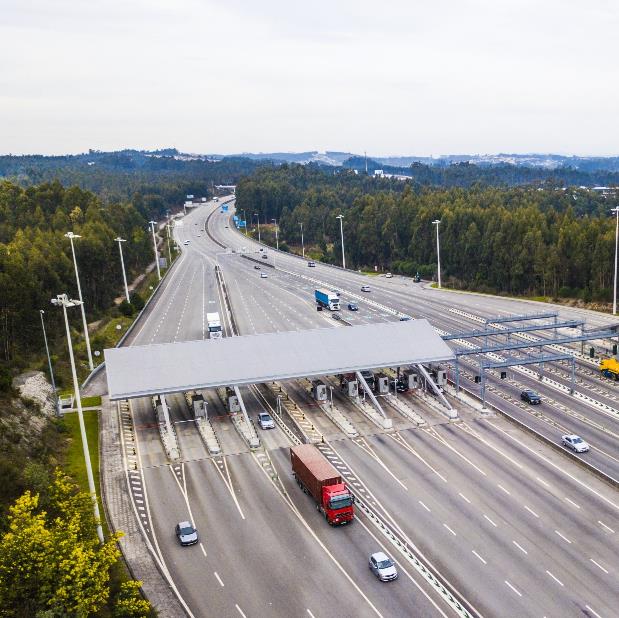 Visibilidade na Sinalização
Zero Feridos Graves
Zero Vítimas Mortais
Exposição ao risco
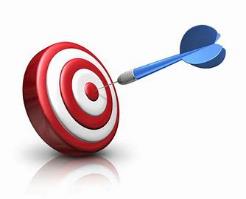 Gravidade nos acidentes
13
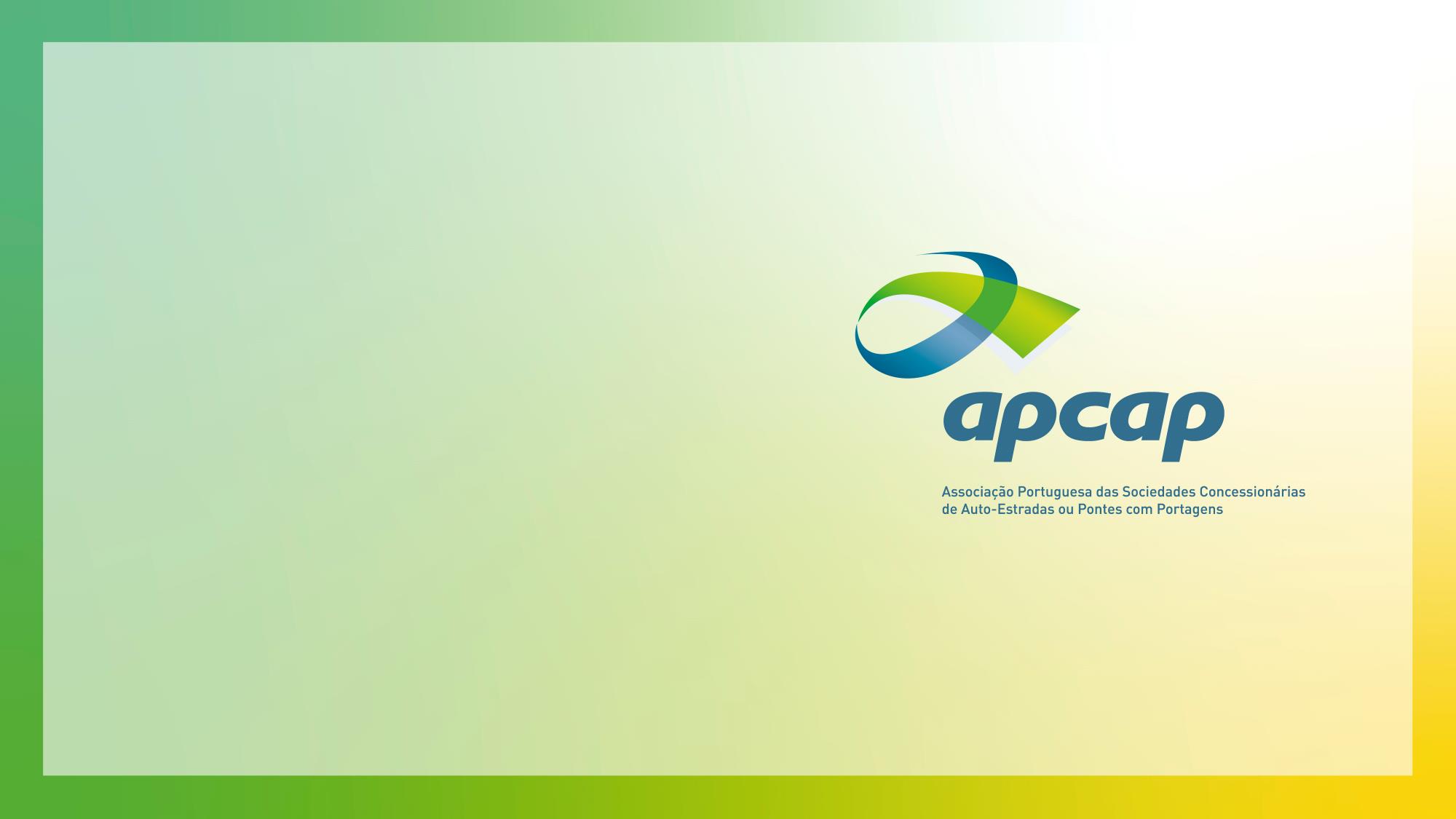 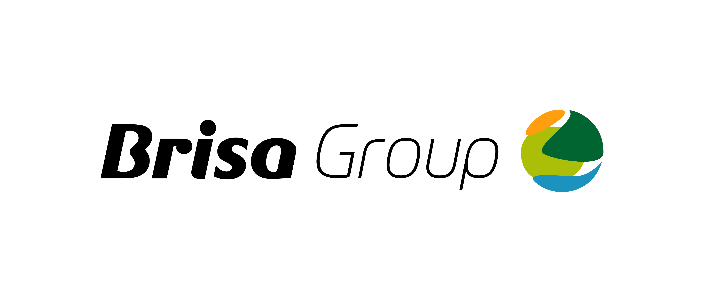 Muito obrigada
Teresa Santo